Sep. 2013
IEEE P802.22b September 2013 Plan & Report
IEEE P802.22 Wireless RANs          Date: 2013-9-14
Authors:
Notice: This document has been prepared to assist IEEE 802.22. It is offered as a basis for discussion and is not binding on the contributing individual(s) or organization(s).  The material in this document is subject to change in form and content after further study. The contributor(s) reserve(s) the right to add, amend or withdraw material contained herein.
 
Release: The contributor grants a free, irrevocable license to the IEEE to incorporate material contained in this contribution, and any modifications thereof, in the creation of an IEEE Standards publication; to copyright in the IEEE’s name any IEEE Standards publication even though it July include portions of this contribution; and at the IEEE’s sole discretion to permit others to reproduce in whole or in part the resulting IEEE Standards publication.  The contributor also acknowledges and accepts that this contribution July be made public by IEEE 802.22.
 
Patent Policy and Procedures: The contributor is familiar with the IEEE 802 Patent Policy and Procedures 
<http://standards.ieee.org/guides/bylaws/sb-bylaws.pdf>, including the statement "IEEE standards July include the known use of patent(s), including patent applications, provided the IEEE receives assurance from the patent holder or applicant with respect to patents essential for compliance with both mandatory and optional portions of the standard."  Early disclosure to the Working Group of patent information that might be relevant to the standard is essential to reduce the possibility for delays in the development process and increase the likelihood that the draft publication will be approved for publication.  Please notify the Chair Apurva Mody <apurva.mody@ieee.org> as early as possible, in written or electronic form, if patented technology (or technology under patent application) might be incorporated into a draft standard being developed within the IEEE 802.22 Working Group. If you have questions, contact the IEEE Patent Committee Administrator at <patcom@ieee.org>.
Slide 1
Chang-woo Pyo (NICT)
Sep. 2013
Meeting Protocol
Please announce your affiliation when you first address the group during a meeting slot
Slide 2
Chang-woo Pyo (NICT)
Sep. 2013
Attendee
https://imat.ieee.org/attendance
Register
Indicate attendance
Slide 3
Chang-woo Pyo (NICT)
Sep. 2013
Introduction
Welcome to the IEEE P802.22b September, Interim Meeting in Nanjing
TG Chairs and secretary
Chair: Chang-woo Pyo (NICT)
Vice-chair :　Sunghyun Hwang (ETRI)
Recording Secretary:  Zhang Xin(NICT)
Recording your attendance
Send email to: zhang@ieee.org
Slide 4
Chang-woo Pyo (NICT)
Sep. 2013
New Member
Welcome to 802.22b TG
Introduction
Slide 5
Chang-woo Pyo (NICT)
Sep. 2013
802.22b Title, PAR Scope and Purpose
Title
Enhancement for Broadband Services and Monitoring Applications 

PAR
This amendment specifies alternate Physical Layer (PHY) and necessary Medium Access Control Layer (MAC) enhancements to IEEE std. 802.22-2011 for operation in Very High Frequency (VHF)/ Ultra High Frequency (UHF) TV broadcast bands between 54 MHz and 862 MHz to support enhanced broadband services and monitoring applications. The standard supports aggregate data rates greater than the maximum data rate supported by the IEEE Std. 802.22-2011. This standard defines new classes of 802.22 devices to address these applications and supports more than 512 devices in a network. This standard also specifies techniques to enhance communications among the devices and makes necessary amendments to the cognitive, security & parameters and connection management clauses. This amendment supports mechanisms to enable coexistence with other 802 systems in the same band.

Purpose
The purpose of this amendment is to enhance the MAC and define an alternate PHY to accommodate broadband extensions and monitoring use cases for IEEE 802.22 devices operating is VHF/UHF TV broadcast bands between 54 MHz and 862 MHz.
Slide 6
Chang-woo Pyo (NICT)
Sep. 2013
Tentative TG 802.22b Agenda for the Week
Agenda

Motion to approve September 802.22b agenda as contained in 22-13-0144-00-000b

Move: Chang-woo Pyo
Second:

No objection. Motion passes
Slide 7
Chang-woo Pyo (NICT)
Sep. 2013
TGb Slot 1
Time: Tuesday Sep. 17th AM2

Review from July
Approve minutes from July
Discussion Items
Time slot for Presentation
Slide 8
Chang-woo Pyo (NICT)
Sep. 2013
Review of July Meeting
Contributions
Slide 9
Chang-woo Pyo (NICT)
Sep. 2013
TGb Plan
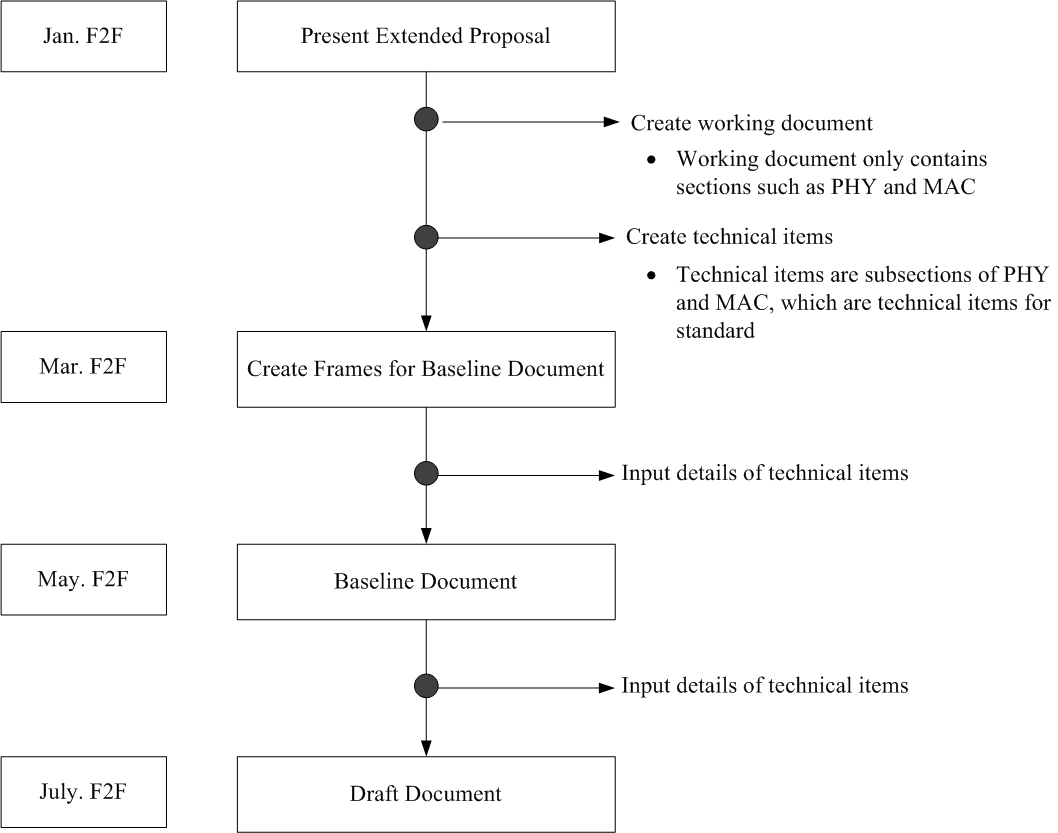 July F2F
Sep. F2F
Slide 10
Chang-woo Pyo (NICT)
Sep. 2013
May Minutes
Motion to approve May 802.22b minutes as contained in 22-13-xxx-00-000b

Move: Chang-woo Pyo
Second:

No objection, Motion passes.
Slide 11
Chang-woo Pyo (NICT)
Sep. 2013
Review of Conference Calls
Slide 12
Chang-woo Pyo (NICT)
Sep. 2013
Conference Call Minutes
Motion to approve 802.22b conference call minutes as contained in 





Move: Chang-woo Pyo
Second:

No objection. Motion passes
Slide 13
Chang-woo Pyo (NICT)
Sep. 2013
Discussion Items
Review Documents of Technical Items
Slide 14
Chang-woo Pyo (NICT)
Sep. 2013
Contributions
Slide 15
Chang-woo Pyo (NICT)
Sep. 2013
TGb Slot 2
Time: Tuesday July 17th PM1

Discuss Items
Slide 16
Chang-woo Pyo (NICT)
Sep. 2013
TGb Slot 3
Time: Tuesday July 18th AM2 

Discuss Items
Slide 17
Chang-woo Pyo (NICT)
Sep. 2013
TGb Slot 4
Time: Wednesday July 18th PM1

Discuss Items
Slide 18
Chang-woo Pyo (NICT)
Sep. 2013
TGb Slot 5
Time: Thursday July 19th AM2

Discuss Item
Slide 19
Chang-woo Pyo (NICT)
Sep. 2013
TGb Slot 6
Time: Thursday July 19th AM2

Discuss Items

Closing
Slide 20
Chang-woo Pyo (NICT)
July 2013
Teleconference Plan
Eastern Time 9pm
(Japan/Korean Time 10am)
Slide 21
Chang-woo Pyo (NICT)
July 2013
802.22b Task Group Updated Timeline
Slide 22
Chang-woo Pyo (NICT)